Understanding Standards
Modern Studies 
(Advanced Higher)
An overview of course assessment
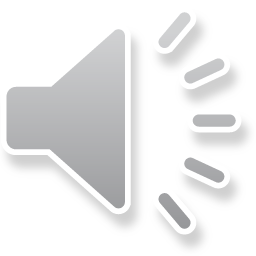 What this presentation covers
Overall structure of the revised Advanced Higher Modern Studies course assessment.

What is changed/unchanged.

Detailed overview of each component.

General guidance on preparing candidates for the course assessment.
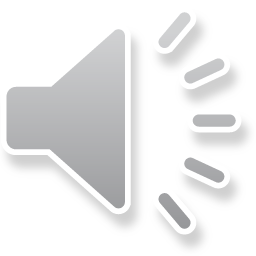 Structure of the course assessment
Two components:

Component 1: question paper – 3 hours (90 marks).

Component 2: project-dissertation – submitted and marked externally by SQA (50 marks).
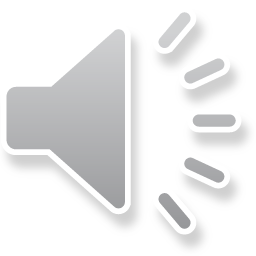 An overview of what is changing and/or what is unchanged
Component 1: question paper
No changes to the mark allocation.
No changes to the structure or time allocation.
No change in the weighting of marks for this component.
Revisions and clarification of content for Political issues, Law and order and Social inequality contexts (see course specification).
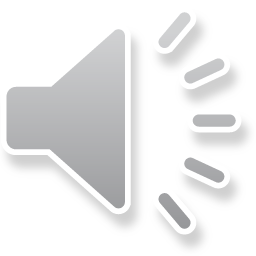 An overview of what is changing and/or what is unchanged
Component 2: project-dissertation
No changes to the mark allocation.
No changes to the structure or assessment criteria.
No change in the weighting of marks for this component.
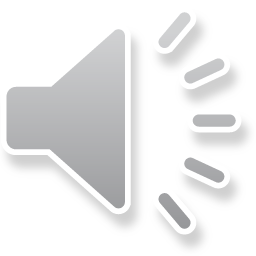 Component 1: question paper
Three sections:

Section 1: Political issues and research methods.
Section 2: Law and order and research methods.
Section 3: Social inequality and research methods.

Candidates continue to attempt questions from one section only.
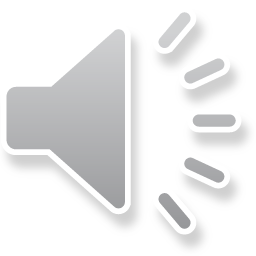 Component 1: question paper
Section 1: Political issues and research methods
Part A
Question 1 – Topic A: Power and influence.
Question 2 – Topic B: Political ideology.
Question 3 – Topic C: Political structures.

Part B
Question 4 – Topic D: Research methods.
Question 5 – Topic D: Source-stimulus.
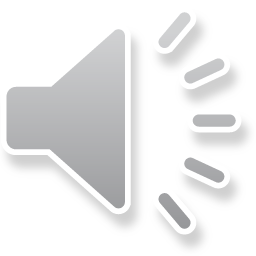 Component 1: question paper
Section 2: Law and order and research methods
Part A
Question 6 – Topic A: Understanding the criminal justice system.
Question 7 – Topic B: Understanding criminal behaviour.
Question 8 – Topic C: Responses by society to crime.

Part B
Question 9 – Topic D: Research methods.
Question 10 – Topic D: Source-stimulus.
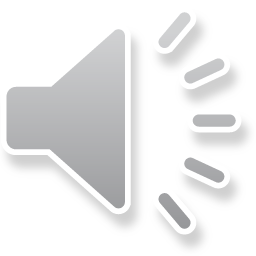 Component 1: question paper
Section 3: Social inequality and research methods
Part A 
Question 11 – Topic A: Understanding social inequality.
Question 12 – Topic B: The impact of social inequality.
Question 13 – Topic C: Responses to social inequality.

Part B 
Question 14 – Topic D: Research methods.
Question 15 – Topic D: Source-stimulus.
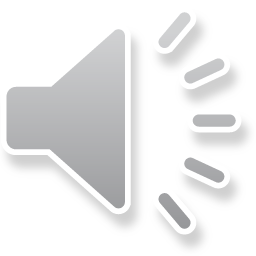 Component 1: question paper
Allocation of 90 marks across Parts A and B in each section of the paper.
Part A (60 marks)
Two 30-mark extended response questions.
All questions will continue to focus on key terms ‘Discuss, with reference to the UK/Scotland and any other country/countries you have studied’. 
Candidates attempt two questions from three in Part A.

Part B (30 marks)
One 15-mark research method question – continues to be focused on key term ‘To what extent …’ 
One 15-mark source-stimulus question – continues to be focused on key term ‘To what extent …’ 
All candidates answer both questions in Part B
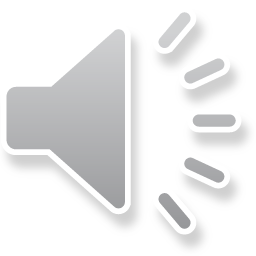 Component 2: project-dissertation
Allocation of 50 marks
No change structure or distribution of marks.
7 key assessable elements remain:
8 marks: justifying an appropriate complex, contemporary political or social issue 
6 marks: evaluating research methodology 			
6 marks: using a wide range of sources of information 		
8 marks: analysing the issue 					
8 marks: evaluating arguments and evidence 			
10 marks: synthesising information to develop a sustained and  coherent line of argument, leading to a conclusion, supported by evidence 	
4 marks: organising, presenting and referencing findings using appropriate conventions
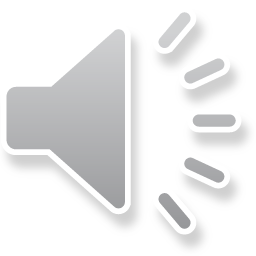 General guidance
Refer to the course specification for mandatory content to be examined in the question paper.

Refer also to the course support notes in the course specification appendix which provides further clarity and guidance.

To provide consistency and clarity there have been revisions to some of the information in the course specification. This ensures three distinct areas of course content to sample from across topics A–C in each area of study.
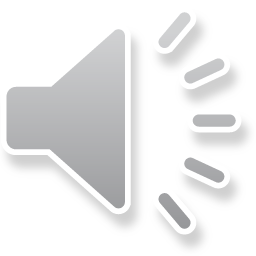 General guidance (continued)
Section 1: Political issues and research methods

Topic A: Power and influence - clarified and restructured.

Topic B: Political ideology - clarified and restructured.

Topic C: Political structures - remains unchanged.
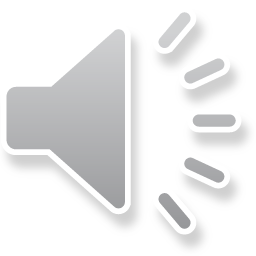 General guidance (continued)
Section 2: Law and order and research methods

Topic A: Understanding the criminal justice system - reorganised but unchanged. 

Topic B: Understanding criminal behaviour - clarified and restructured.

Topic C: Responses by society to crime - clarified and restructured.
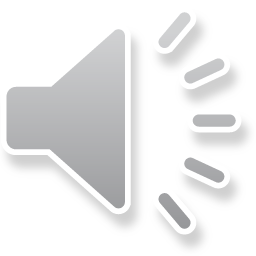 General guidance (continued)
Section 3: Social inequality and research methods

Topic A: Understanding social inequality - clarified and restructured.

Topic B: The impact of social inequality - clarified and restructured.

Topic C: Responses to social inequality - clarified and restructured.
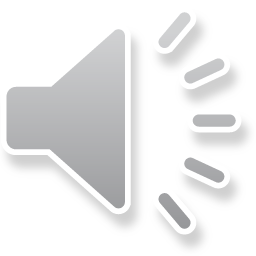 General guidance (continued)
Sections 1-3: Topic D

Topic D clarified and restructured to focus on: 
research methodology
source evaluation

Mandatory coverage specified.
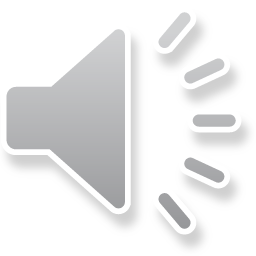 General guidance (continued)
Component 2: project-dissertation

Refer to the course support notes to the course specification in the appendix which provide further clarity and guidance on approaches to the dissertation.

Refer to previous Modern Studies (Advanced Higher) course reports.
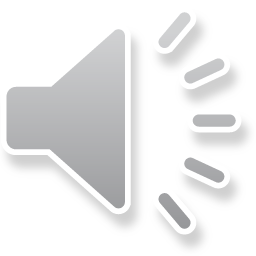 www.sqa.org.uk│0303 333 0330